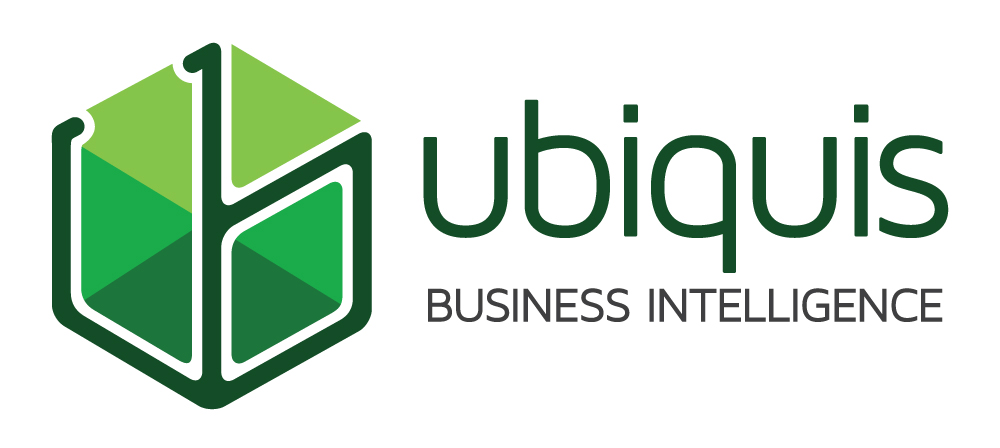 Neo4J in CTools. How?
Yes, with kettle.
Kunal Pattni
@_kunal_p_
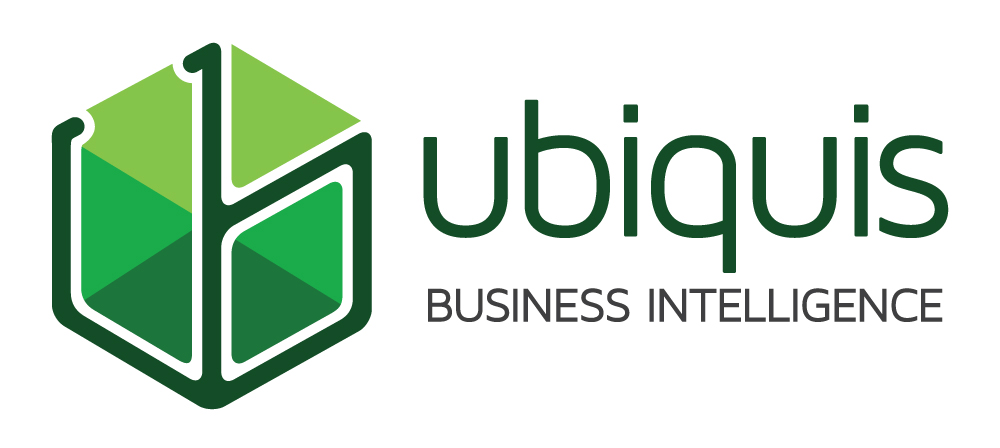 Agenda
Introduction
Loading shapefile data on neo4j
Querying neo4j in kettle
Integrating with CTools
What next?
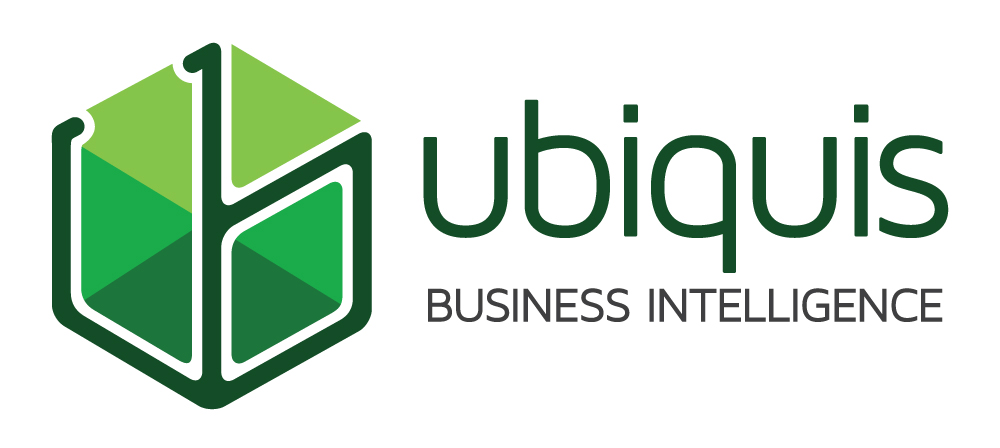 Introduction
A while ago, while playing with neo4j browser, I thought “what would it do if I were to try and plot a world map?”
[Speaker Notes: Get list of countries -> just nodes are boring
Get their neighbours -> now we have something we can query
SHOW NEO4J BROWSER MESSY]
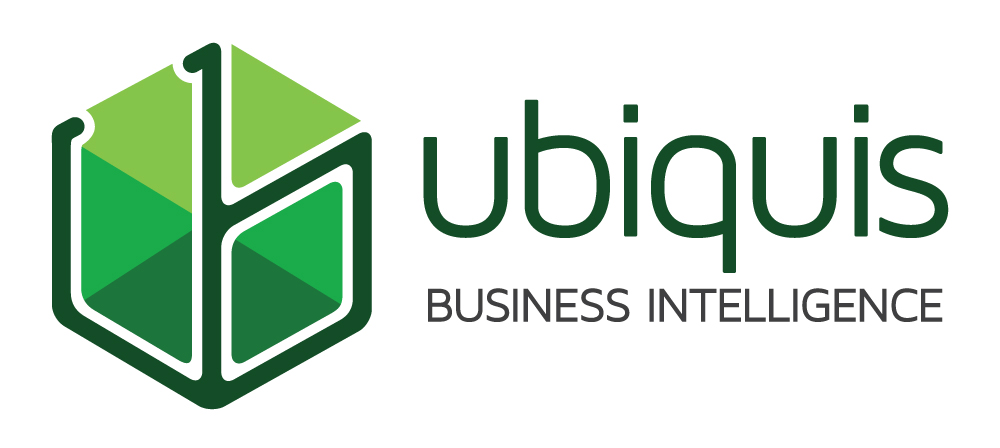 Introduction
A while ago, while playing with neo4j browser, I thought “what would it do if I were to try and plot a world map?”

It turned out to be a terrible idea. The end result is unrecognizable as a map of anything.
[Speaker Notes: oracle]
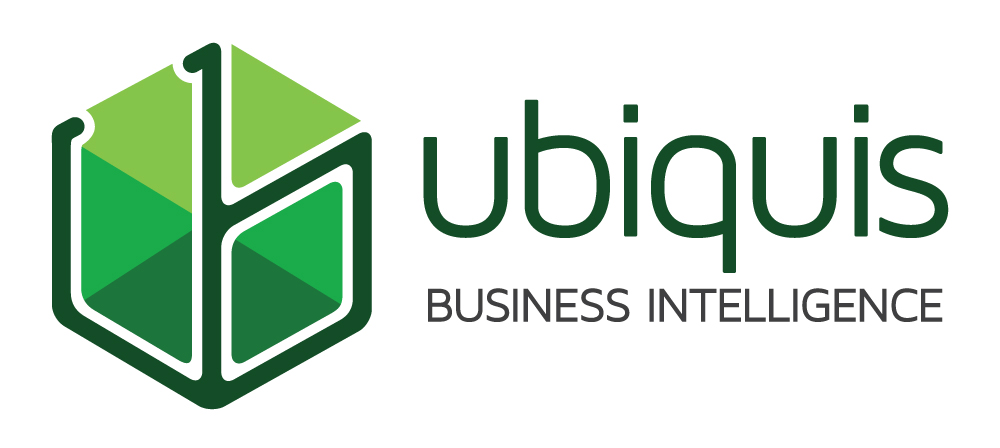 Introduction
But, maybe if we use neo4j as the backend and replace the front end we can get something better?
[Speaker Notes: neomap
A Neo4j Desktop application to visualize nodes with geographic attributes on a map.
Not everyone is going to download that
CTools integrates with kettle]
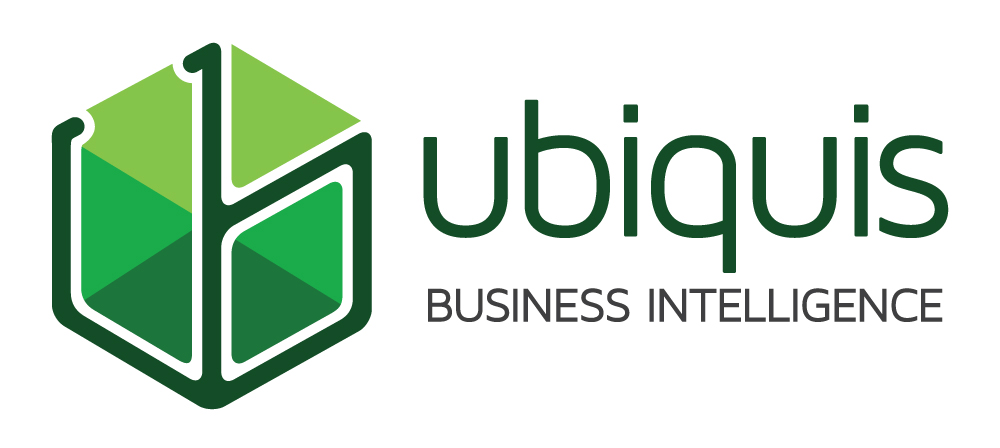 Introduction
But, maybe if we use neo4j as the backend and replace the front end we can get something better?

So, we thought “why not CTools, with a fancy D3 visualisation on top of a neo4j graph?”
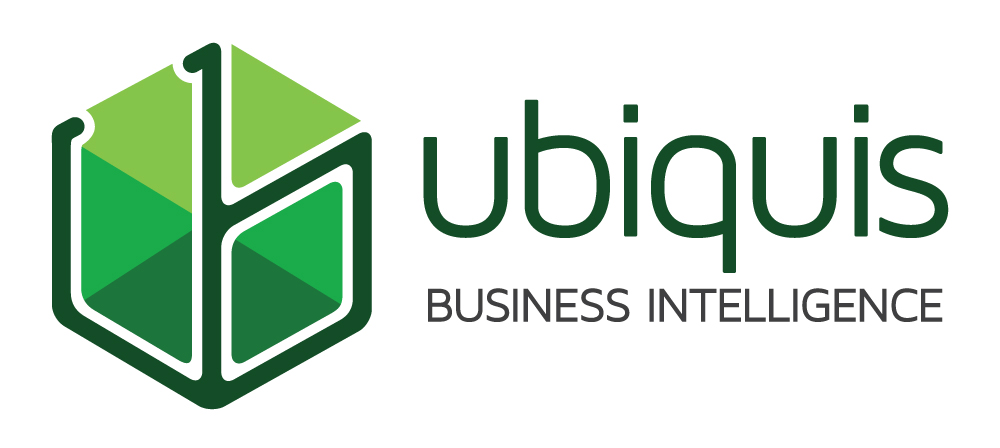 Step 1: finding the data
That’s easy: https://www.naturalearthdata.com/
[Speaker Notes: shapefile -> 561,549 points -> polygon -> country border
Metadata file -> different languages, country status, iso codes]
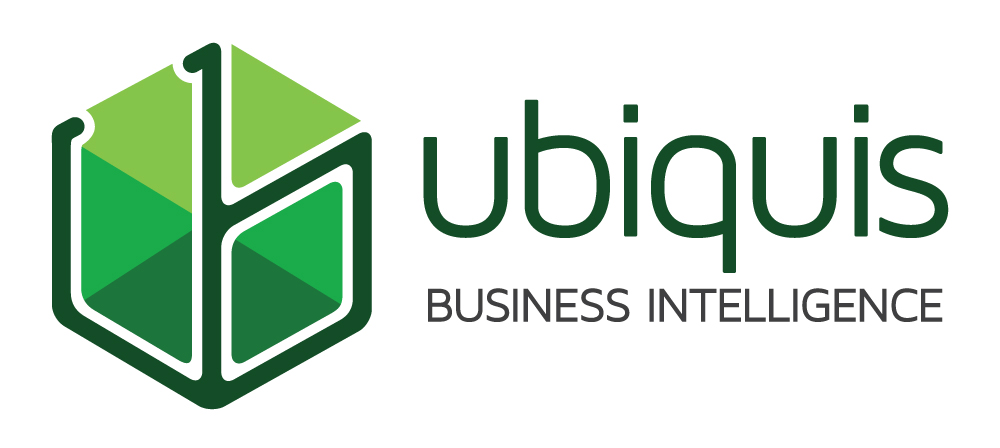 Step 2: loading the data
That’s harder. Kettle is the answer.

Fortunately, Kettle has a Shapefile reader step.
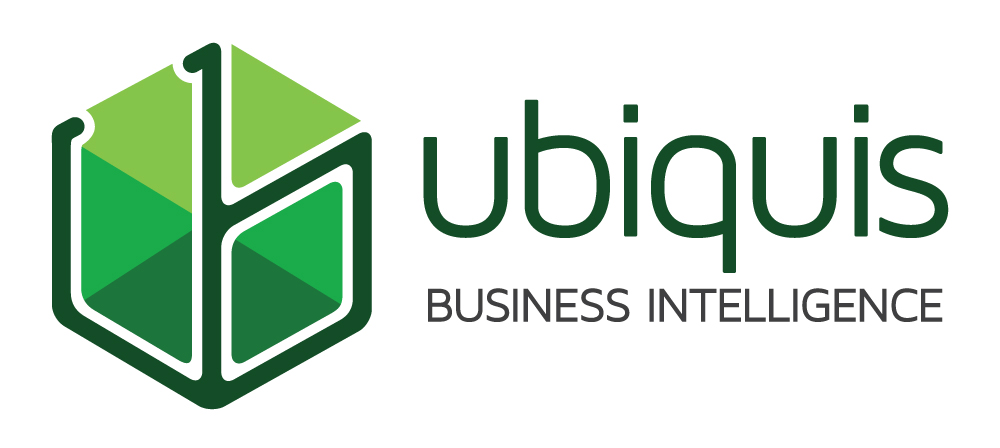 Step 2: loading the data
Unfortunately, it has a few bugs*:
https://jira.pentaho.com/browse/PDI-18330
https://jira.pentaho.com/browse/PDI-18335
https://jira.pentaho.com/browse/PDI-15625
https://jira.pentaho.com/browse/PDI-18478
https://jira.pentaho.com/browse/PDI-18479
* they’ve been fixed in the meantime; shout out to Matt Casters and Jens Bleuel for their support. You’ll need to download kettle remix to get it working.
[Speaker Notes: Output rows are wrong
Character encoding issues
We used the kettle snapshot version, rows are correct but encoding is not]
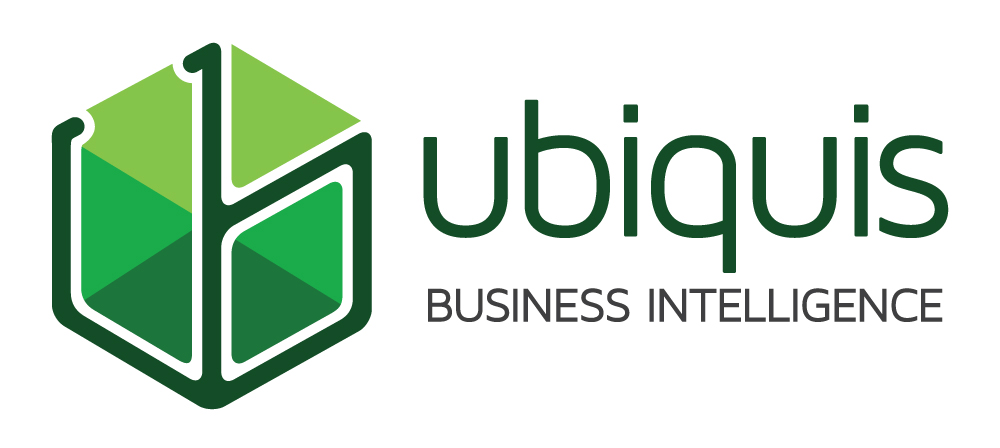 Step 2: loading the data
We went through each shape, and each part of each shape. We calculated the area and the coordinates of the centroid of the largest part of each country. 

These are our nodes.
[Speaker Notes: Calc area, calc centroid, fix the encoding issues manually, fix some incorrect iso codes
Usa -> alaska skews the centroid so we use parts
SHOW GOOGLE MAPS USA]
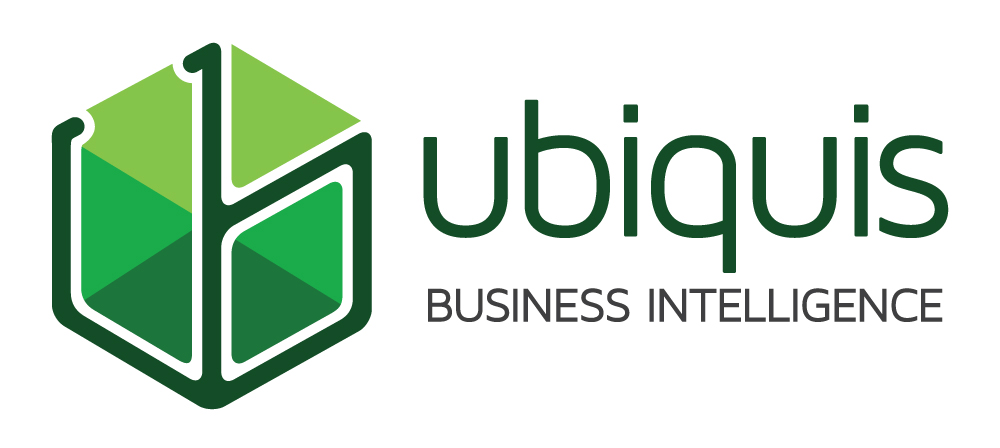 Step 2: loading the data
We also went through another shapefile with all land borders and identified the countries on the each side. 

These are our edges.
[Speaker Notes: Remove some odd situations
Brazil borders france -> french guiana
France borders suriname -> french guiana
Spain borders morocco -> Melilla, Ceuta]
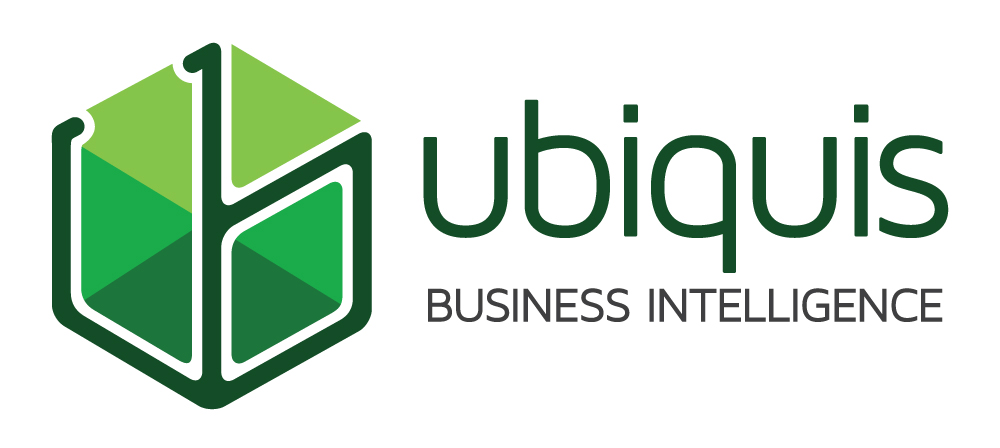 Step 2: loading the data
Using Matt Caster’s neo4j plugins we loaded both nodes and edges on to a neo4j graph.
* you’ll need the most recent version of the neo4j plugins (https://github.com/knowbi/knowbi-pentaho-pdi-neo4j-output/releases/tag/4.1.2)
[Speaker Notes: Latest version fixes database connection bug for pentaho-server]
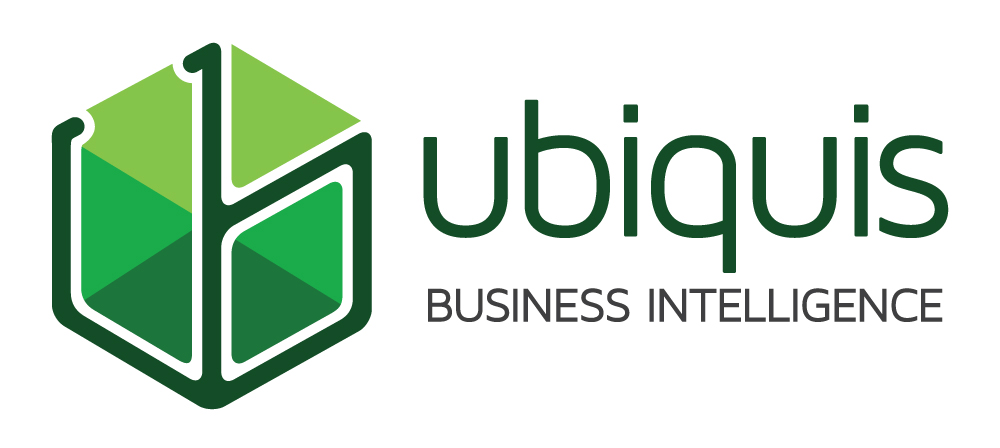 Step 3: querying the data
Parameterized Cypher queries in kettle.
[Speaker Notes: Make sure its quoted correctly
Delimit lists correctly
5 queries: countries, neighbours, countries given continents, reachable from that country, shortest path]
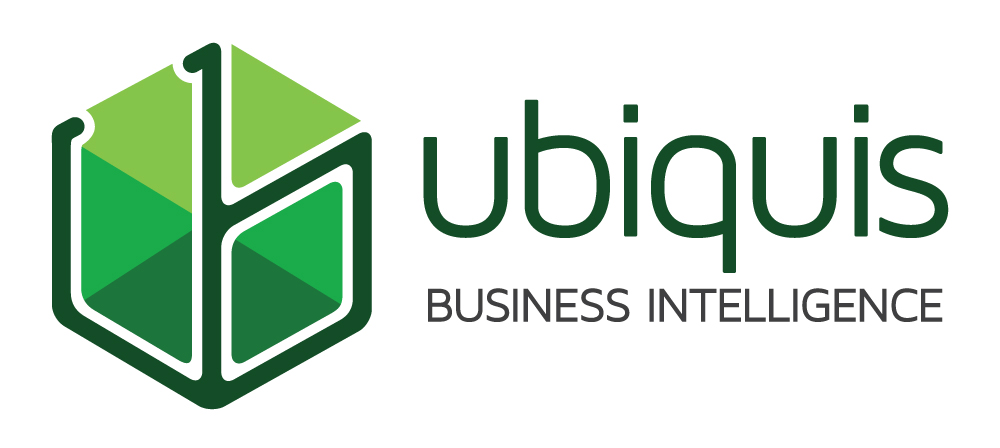 Step 4: displaying the data
CTools dashboard with require.js support
D3.js to render the map
SVG glyph font for pretty icons
The usual techniques magic to get all components rendering properly, some lots of CSS tweaking, et voila.
[Speaker Notes: Custom icon]
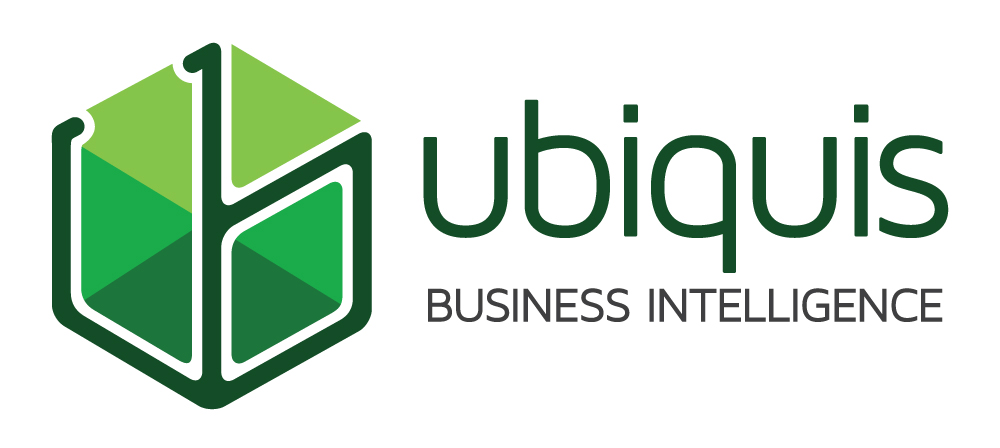 What next?
Navigation on London underground
Flight connections between remote airports
Map your IT infrastructure
Integrate graph and relational data in same dashboard
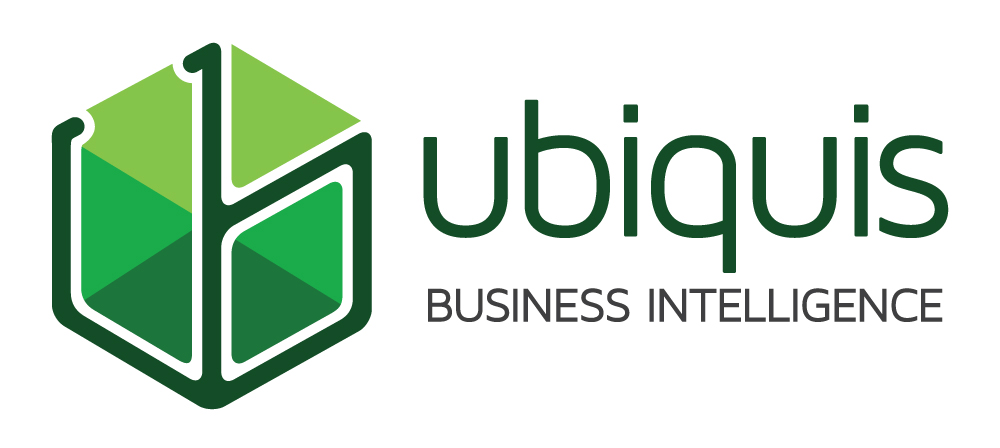 Questions?
Public Version: 

https://bit.ly/33gbu74
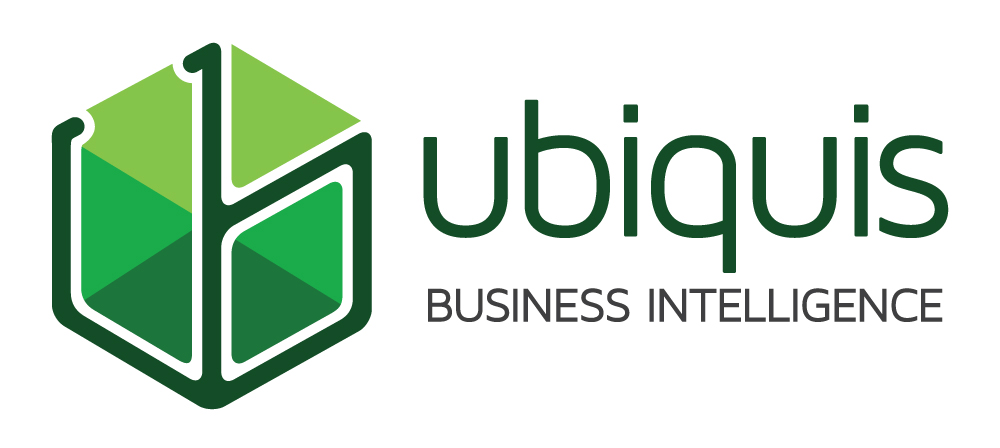 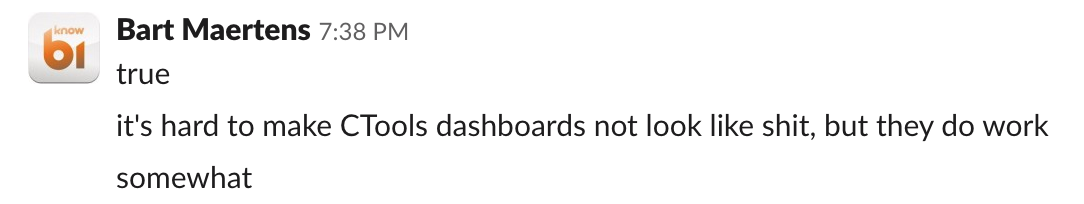 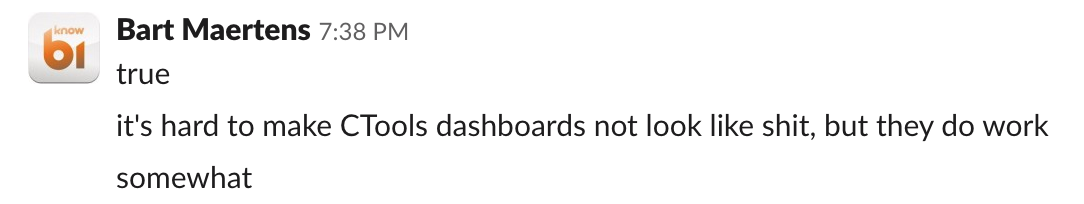 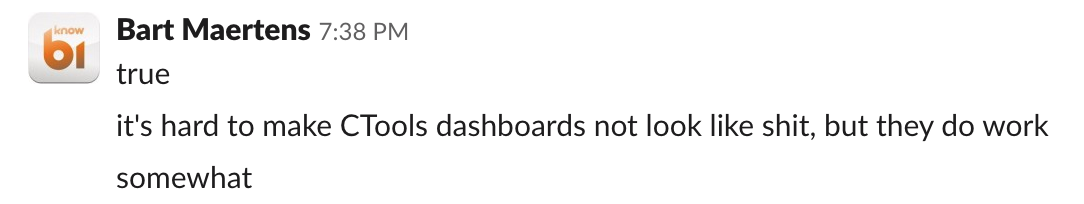 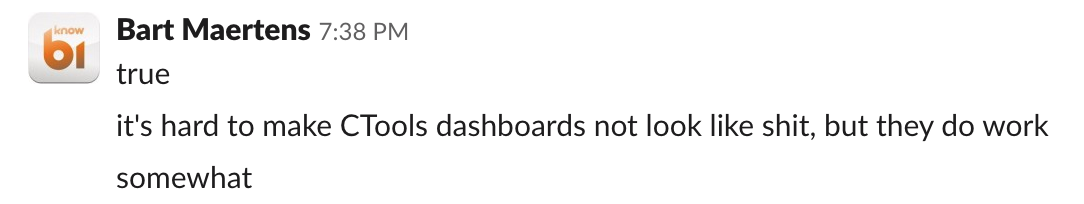 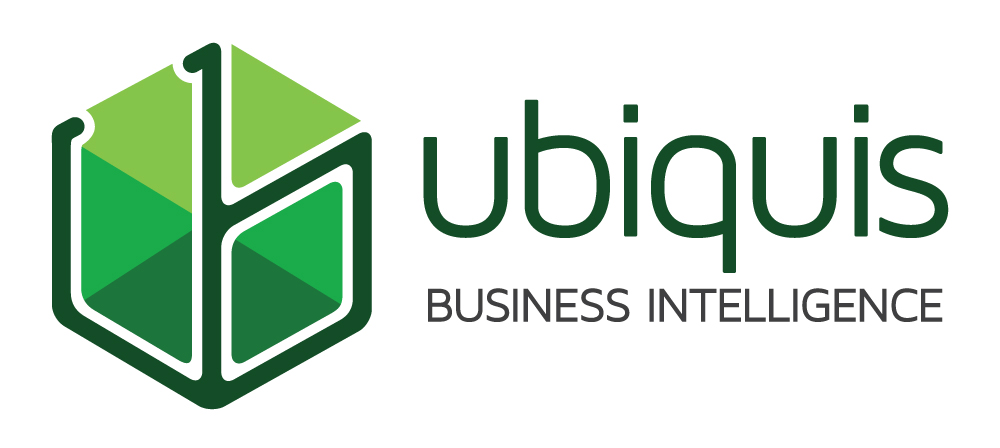 Thank you!